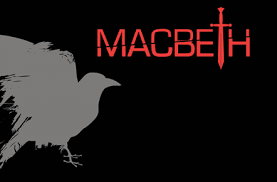 Learning content
Key words:
Regicide
Tension
LO: To explore how Macbeth and Lady Macbeth deal with King Duncan’s murder.
ST: I can explore techniques used by Shakespeare.
DO NOW!
Starter: Make a connection between the images below and what we have read.
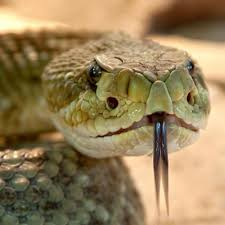 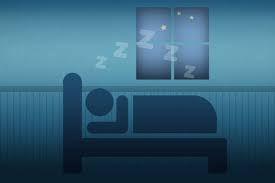 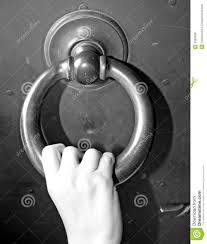 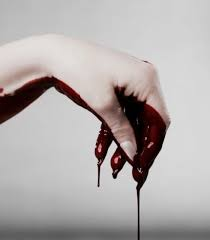 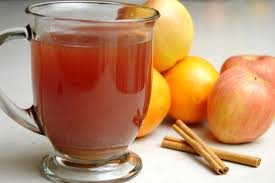 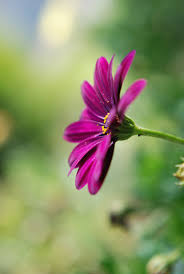 Unlocking vocabulary
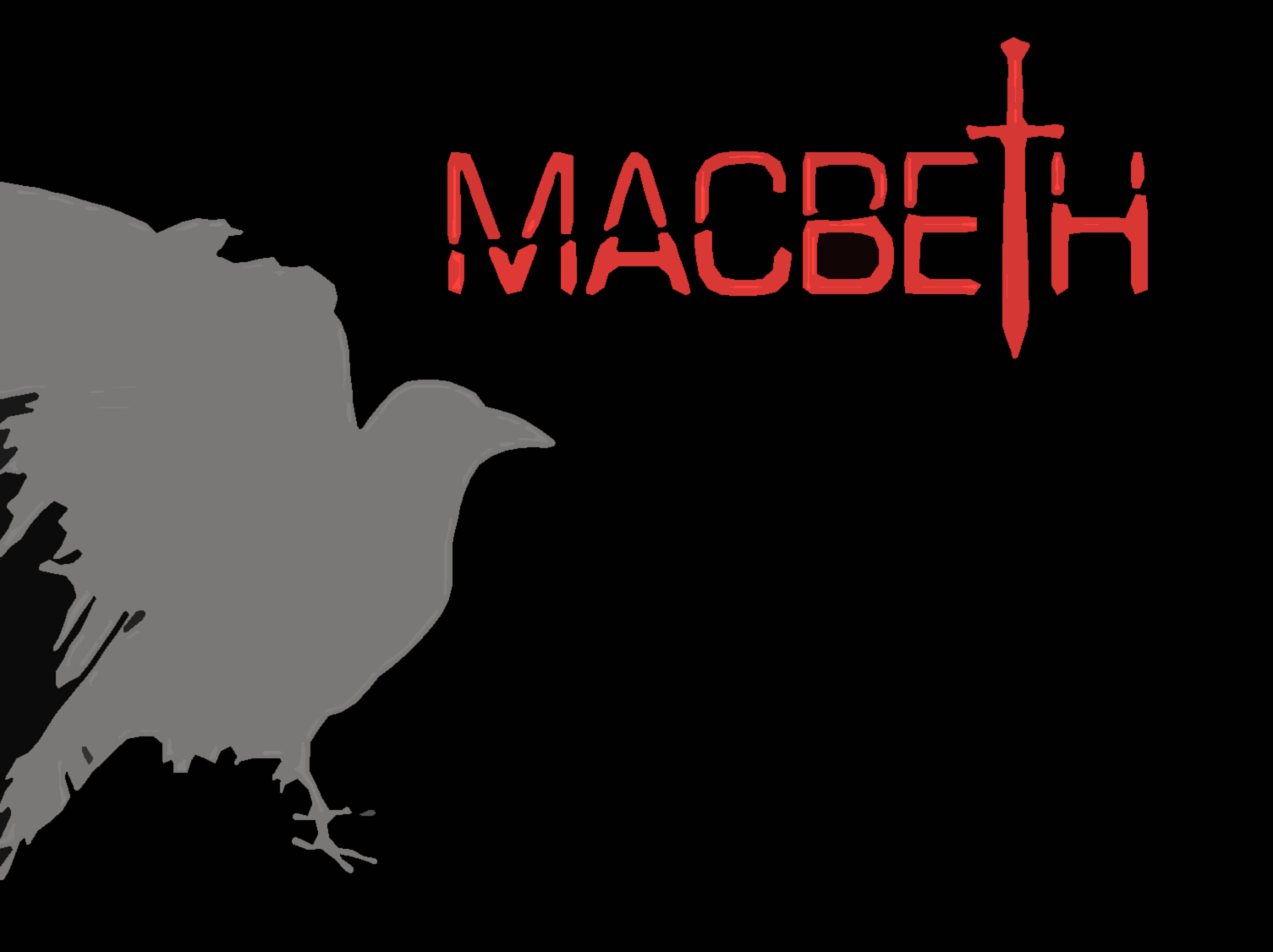 Match the word to the definition.
_____________ a person who sees an event, typically a crime or accident, take place. 
_________  the action or practice of deceiving someone by concealing or misrepresenting the truth.
__________ having or showing skill in achieving one's ends by deceit or evasion.
____________  the power to influence or direct people's behaviour or the course of events.
Control      Cunning
Deceit     Witness
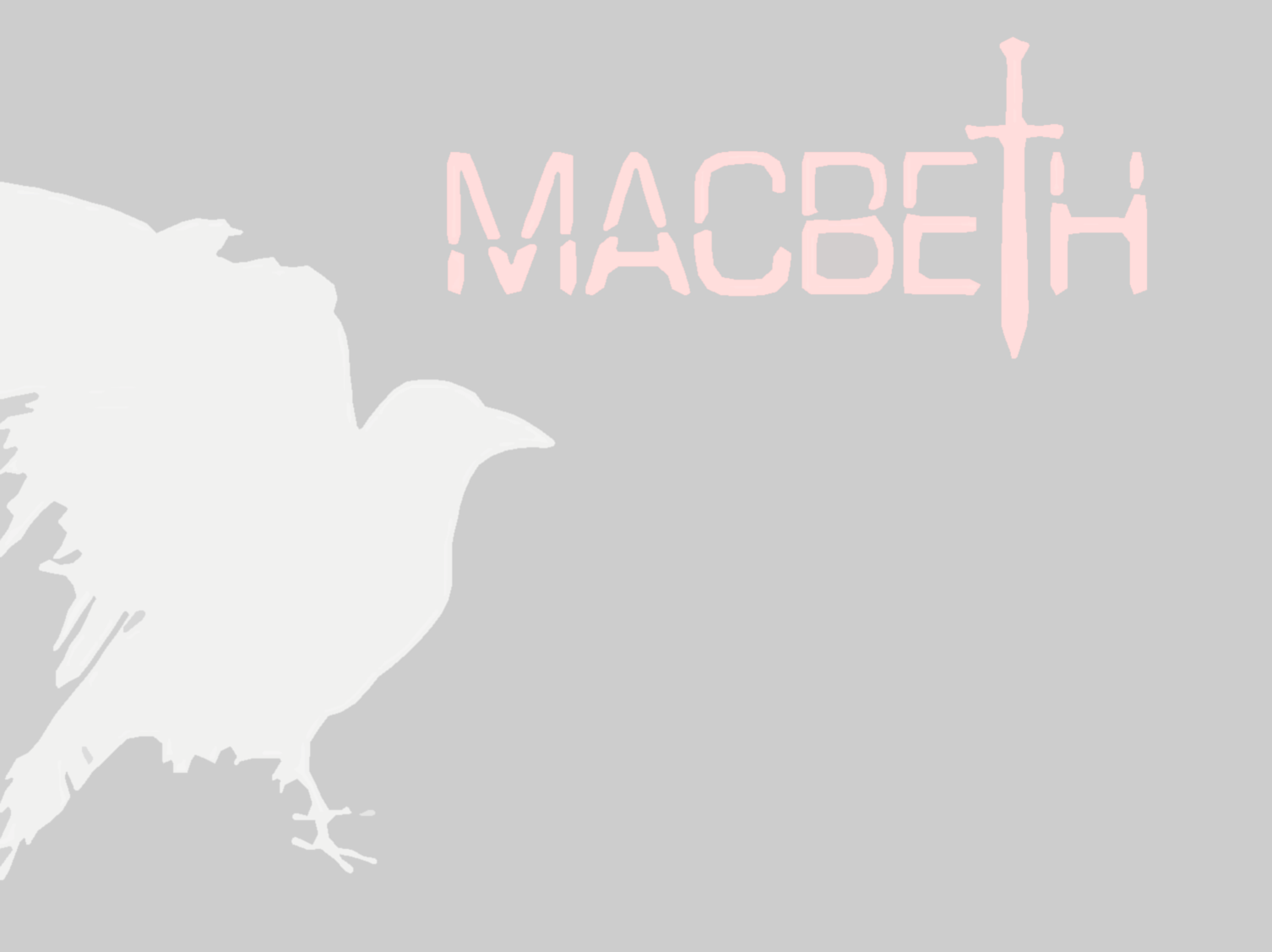 Unlocking vocabulary
Answers! Please give yourself a tick
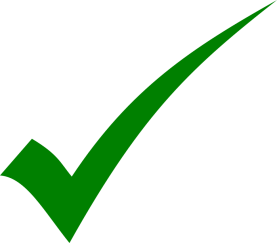 Witness a person who sees an event, typically a crime or accident, take place. 
Deceit  the action or practice of deceiving someone by concealing or misrepresenting the truth.
Cunning having or showing skill in achieving one's ends by deceit or evasion.
Control the power to influence or direct people's behaviour or the course of events.
Mastery
Context Question
Annotate the extract with at least five ideas about the characters at this point.
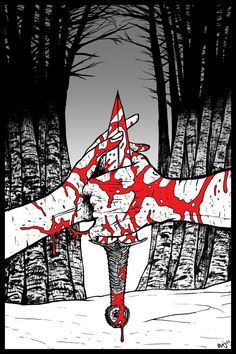 Consider who has control and what their concerns are.
Consider Machiavelli's ideas: who uses cunning and deceit more effectively here?
Context Question: Act 2, Scene 2
 
What do we learn about the characters in this extract?
 
MACBETH
But wherefore could not I pronounce 'Amen'? I had most need of blessing, and 'Amen' Stuck in my throat. 
 
LADY MACBETH
These deeds must not be thought After these ways; so, it will make us mad. 
 
 MACBETH
Methought I heard a voice cry 'Sleep no more! Macbeth does murder sleep', the innocent sleep, Sleep that knits up the ravell'd sleeve of care, The death of each day's life, sore labour's bath, Balm of hurt minds, great nature's second course, Chief nourisher in life's feast,— 
 
LADY MACBETH
What do you mean? 
 
MACBETH
Still it cried 'Sleep no more!' to all the house: 'Glamis hath murder'd sleep, and therefore Cawdor Shall sleep no more; Macbeth shall sleep no more.' 
 
LADY MACBETH
Who was it that thus cried? Why, worthy thane, You do unbend your noble strength, to think So brainsickly of things. Go get some water, And wash this filthy witness from your hand. Why did you bring these daggers from the place? They must lie there: go carry them; and smear The sleepy grooms with blood.
Mastery
[Speaker Notes: Annotate with students]
Context Question: Act 2, Scene 2
 
What do we learn about the characters in this extract?
 
MACBETH
But wherefore could not I pronounce 'Amen'? I had most need of blessing, and 'Amen' 690Stuck in my throat. 
 
LADY MACBETH
These deeds must not be thought After these ways; so, it will make us mad. 
 
 MACBETH
Methought I heard a voice cry 'Sleep no more! Macbeth does murder sleep', the innocent sleep, Sleep that knits up the ravell'd sleeve of care, The death of each day's life, sore labour's bath, Balm of hurt minds, great nature's second course, Chief nourisher in life's feast,— 
 
LADY MACBETH
What do you mean? 
 
MACBETH
Still it cried 'Sleep no more!' to all the house: 'Glamis hath murder'd sleep, and therefore Cawdor Shall sleep no more; Macbeth shall sleep no more.' 
 
LADY MACBETH
Who was it that thus cried? Why, worthy thane, You do unbend your noble strength, to think So brainsickly of things. Go get some water, And wash this filthy witness from your hand. Why did you bring these daggers from the place? They must lie there: go carry them; and smear The sleepy grooms with blood.
Mastery
Shakespeare presents Macbeth as feeling …
Shakespeare shows that Lady Macbeth is …
The word/phrase “…..” tells me that Lady Macbeth is ….
The word/phrase “…..” tells me that Macbeth is ….
This is clever because it makes an audience think/feel/understand …
An alternative idea is …. Which shows Macbeth to be ….
[Speaker Notes: Reiterate the use of PEA for their response. Ask students to write about the contrast of characters First Paragraph about Macbeth and then about LM.]
Extensions task
Extension task: The Great Chain of Being
Elizabethans believed that God set out an order for everything in the universe. This was known as the Great Chain of Being. On Earth, God created a social order for everybody and chose where you belonged:

God
angels
stars
moon 
kings 
princes 
nobles 
commoners 
animals
trees
plants 
precious stones
precious metals
other minerals
hell
Glue in the ‘Great Chain of Being’ picture and annotate it.

How does the Great Chain of Being increase the tragedy of Macbeth’s deeds?
Homework
Homework task: After Act 2 when the King has been murdered
Imagine that you are one of Macbeth’s servants at Inverness. You have watched Macbeth’s strange behaviour since he returned from the wars and overheard snatches of what he and Lady Macbeth said. Write a letter home to tell what you know.
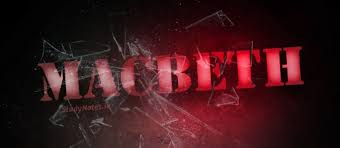 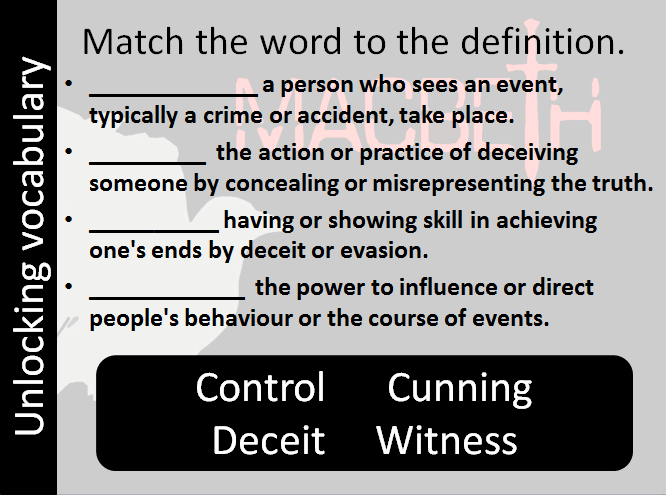 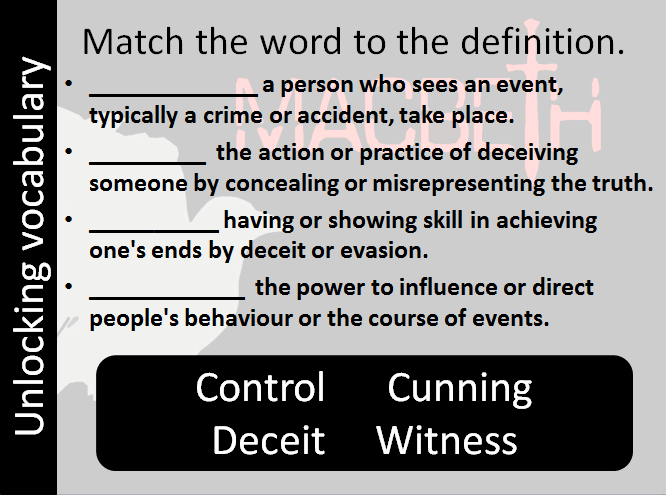 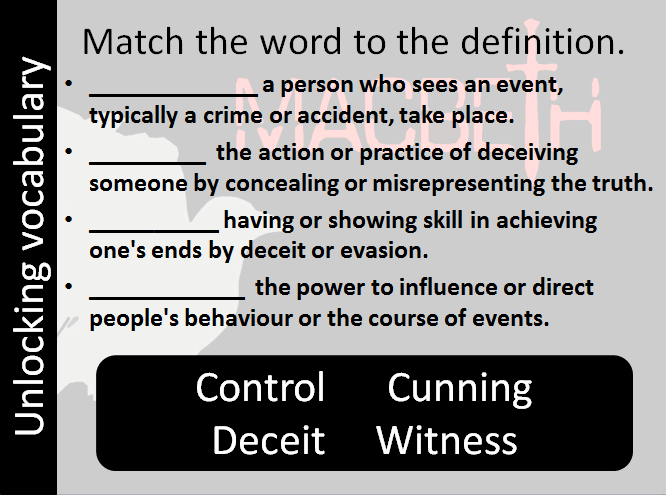 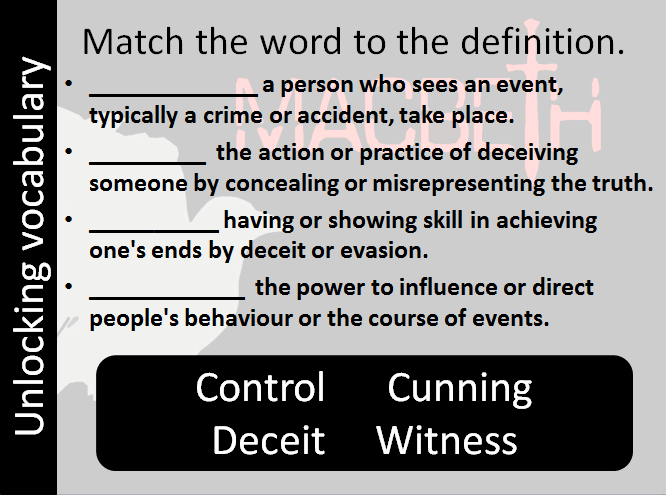 [Speaker Notes: Resources: Printable slide for students]